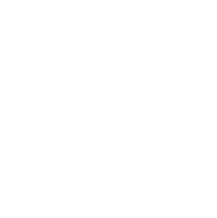 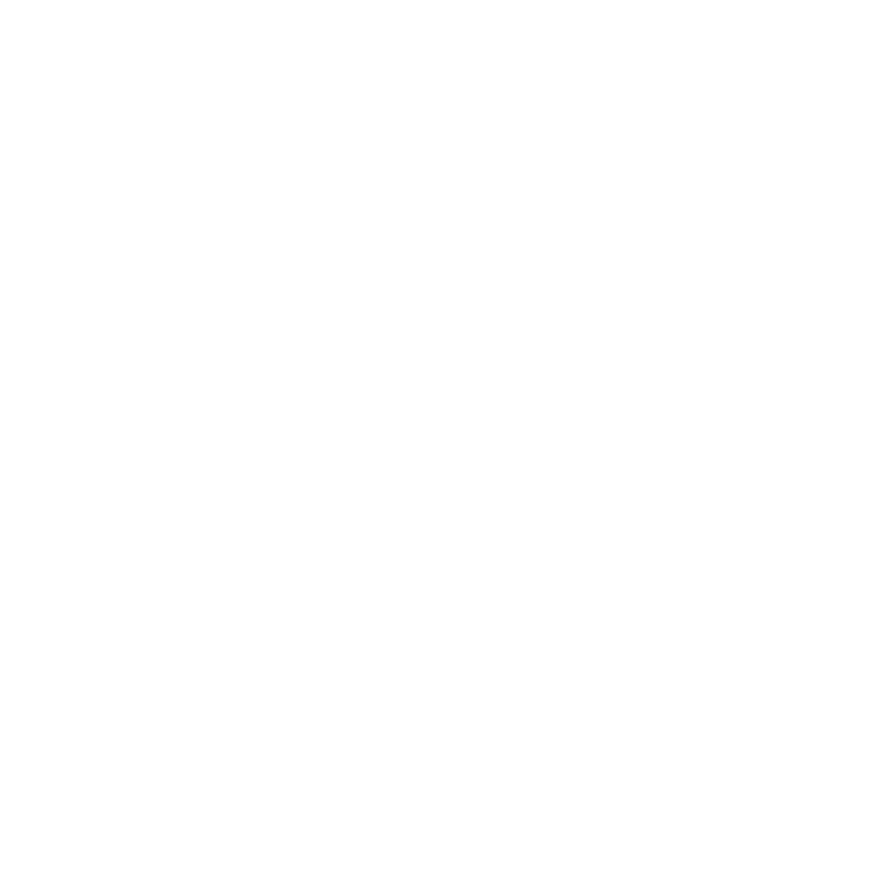 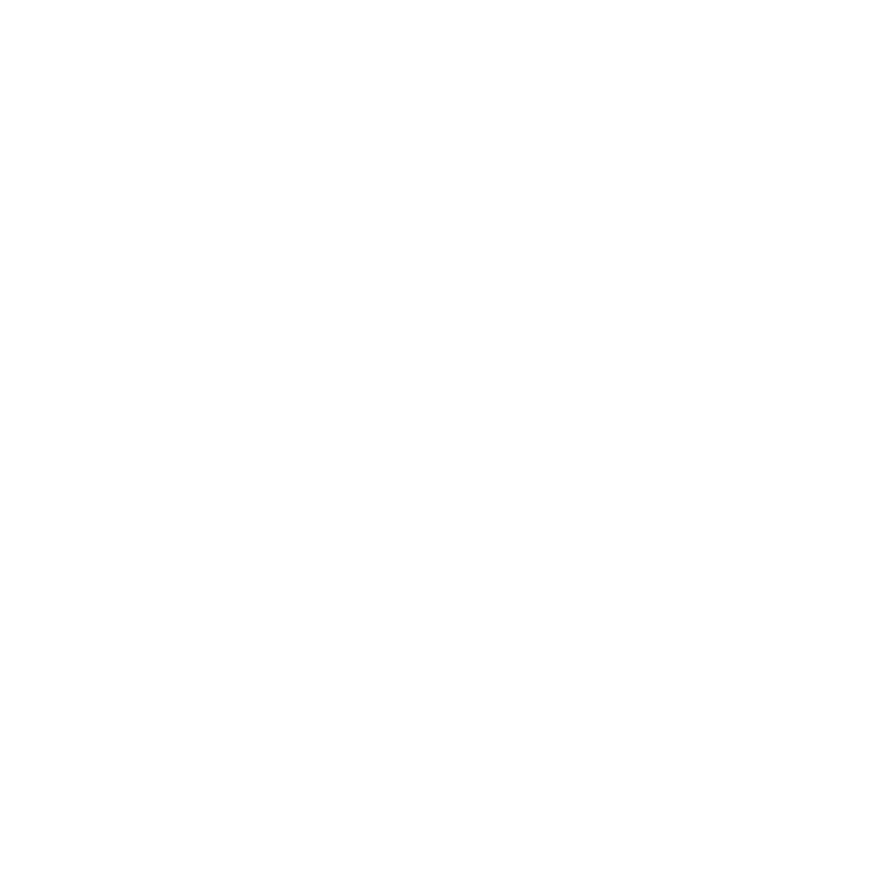 Curriculum for Wales Scheme of Learning:Science and Technology
7
CAD CAM Numeracy |Ruler
Department Vision
Overall Learning Journey 7-11 Overtime
Technology Vision at CQHS
Technoleg at Connah’s Quay High School is an inspiring, rigorous and creative subject where learners design and make products that solve real and relevant problems whilst considering their own and others' needs, wants and values. Our aim is to teach learners to understand and consider the wider impacts on local areas and wider environments around Wales. When designing and manufacturing products, learners are encouraged to consider carefully materials and components that are required through their design and make tasks.
When delivering our curriculum, staff expose learners to a wide variety of real life contexts allowing for the subject to become brought to life. This inspires learners to learn more about how products evolve, how technology has been adapted and how new materials have revolutionised how products are manufactured and used with the clear aim of improving how we live. It helps us to understand and give meaning to the world in which we live and to strive to make our learners think more about Wales, their local area and the world we are living in. Through our curriculum we aim to provide learners with an all-round experience that will engage their creativity, develop clear problem solving strategies and ensures that our learners combine these skills to design and manufacture outcomes that solve specific real problems.
Through the range of design and make tasks, our year KS3 learners are empowered to develop their skills as ambitious capable learners, healthy confident individuals, enterprising creative contributors and ethical informed citizens.  The curriculum has been developed to ensure that each SOL encompasses on one more of the four purposes with the intention of moving their skills forward in order to meet the needs of this area of the curriculum.  
Year 7
Questionning and problem solving.
Research and evaluate.
Evaluate and use evidence.
Take measured decisions.
Explaining ideas and concepts.
Creative thinking.
Apply knowledge and ideas to create a product.
Use digital technologies.
Statements of What Matters
Being curious and searching for answers is essential to understanding and predicting phenomena.
Design thinking and engineering offer technical and creative ways to meet society’s needs and wants.
Undertaking research tasks, reading, scanning and selecting key information.
Writing descriptive sentences / paragraphs.
Justifying decision making, views and opinions.
Key words / spelling and meanings
Investigating and analysing existing products.
Annotating design ideas, idea development and detailed drawing.
Using ACCESSFM to analyse a task.
Using SWOT analysis to analyse ideas and existing products.
Calculating area of materials, MDF sheet. Calculate how many rulers can be manufactured from one sheet?
Testing, analysing and evaluating design ideas against fitness for purpose.
Developing ideas for a customised ruler
Matter and the way it behaves defines our universe and shapes our lives.
Computation is the foundation for our digital world.
Understanding descriptions based on physical properties of materials. Selecting the most appropriate materials for specific products. Providing justified choice.
Discussing uses of recycled or sustainable materials. Physical properties of materials based on suitability for the product.
Reading, scanning and selecting appropriate information to further develop descriptive and justified statements.
Using spreadsheets with key terminology to support planning for production.
Using 2D Design V2 to draw a 300mm ruler, add mm lines on both edges, idenify where 5mm and 10mm lies. Add numbers in mm and cm. 
Manufacture using CAM.
Four Purposes
Integral Skills
Ambitious, capable learners, ready to learn throughout their lives: Applying their understanding / thoughts to develop a solution. Investigating suitable materials and using their analysis to identify specific properties.
Enterprising, creative contributors, ready to play a full part in life and work: Design, engineer a creative prototype 300mm ruler to help them to convert measurements.
Ethical, informed citizens of Wales and the world: design and making a product to aid Year 7 learners. Educational aid.
Healthy, confident individuals, ready to lead fulfilling lives as valued members of society: Changing views and opinions and awareness of green opportunities. Recycled and sustainable materials.
Creativity and innovation
Learners should be given space to be curious and inquisitive, and to generate many ideas. They should be supported to link and connect  experiences, knowledge and skills. Then explore and justify alternative solutions. They should be able to identify opportunities and communicate their strategies.
Critical thinking and problem-solving
Learners should be supported to ask meaningful questions, and to evaluate information, evidence and situations through task analysis and product analysis. They should be able to analyse using SWOT technique and justify possible solutions, recognising potential issues and problems.
Designing and Planning 
 Learners should be able to develop ideas, make decisions and monitor their results. They should be able to reflect and adapt, as well as manage time, people and resources.
Cross Curricular Skills
Pedagogical Principles
Mathematics: Multiplication and Division.
How are you going to teach it?
Voice over presentation, linked videos to support investigation activities, physical models and demonstrations, digital investigations, practical demonstrations, manufacture.
Principles of Progression
Increasing effectiveness as a learner
Increasing breadth and depth of knowledge
Deepening understanding of the ideas and disciplines within Areas
Moving from teacher led basic skills and strategies to more complex ones.  Choosing appropriate tactics/strategies and know when  to change them.
Learners will observe CAD demonstration. Using line drawing tool, setting grid and adding mm plus numbers. 
Attempt to draw the 300mm ruler. Mm on top and cm below. Add décor to customise including adding two formula.
Increasing subject knowledge from basic skills to complex ones. Deepening understanding of processes and how to work with others.
Using CAD and CAM to manufacture a product that they can use in school in each lesson.
Developing their measuring and converting measurement skills.
Linking the design and make activities and analyse against fitness for purpose.
Refinement and growing sophistication in the use and application of skills
Making connections and transferring learning into new contexts
Additional notes & Misconceptions
Understanding how to develop their own design and make skills in activities as well as utilising effective problem solving techniques.
Establishing task anlaysis skills, problem solving skills and how to analyse.
Understand the transferable skills following the design process from one project into the next.
Application of the design process.
Progression Steps to inform teaching
Progression step 2
Progression step 3
Progression step 4
can safely use a range of tools, materials and equipment to construct for a variety of reasons
I have experienced using basic prototyping techniques to improve outcomes.
I can identify things in the environment which may be harmful and can act to reduce the risks to myself and others.
I can explore and describe the properties of materials and justify their uses.
I can ask questions and use my experience to suggest simple methods of inquiry.
I can recognise that what I do, and the things I use, can have an impact on my environment and on living things.
can identify questions that can be investigated scientifically and suggest suitable methods of inquiry.
I can suggest conclusions as a result of carrying out my inquiries.
I can evaluate methods to suggest improvements.
I can engage with scientific and technological evidence to inform my own opinions.
I can understand how my actions and the actions of others impact on the environment and living things.
I can draw inspiration to design from historical, cultural and other sources.
I can creatively respond to the needs and wants of the user, based on the context and on the information collected.
I can identify and consider factors when developing design proposals.
I can apply my knowledge and skills when making design decisions in order to produce specific outcomes.
I can consider how my design proposals will solve problems and how this may affect the environment.
I can use design communication methods to develop and present ideas, and respond to feedback.
How To
Learning objective /AMCAN
Success Criteria
Skills
To analyse and understand the purpose of a Design Brief.
Identify areas of research.
Develop technical language.
To use ACCESS FM
To carry out task analysis in order to develop a mind map.
Numeracy Key Task.
To accurately convert measurements from cm to mm.
To identify the formula for area.
To use ‘Area’ to undertake a series of calculations along with multiplication and division.
To use cost. 
Writing a specification:
Use ACCESSFM to write a specification. Clear, descriptive and logical statements to explain each required feature. The specification will help to guide designing and planning.
Planning for Production:
To learn how to produce two different forms of planning procedures. Identify flow chart symbols and produce a flow chart. Add detail to the procedures and produce more detailed descriptions as a step by step guide.
CAD: 2D Design V2:
To learn basic skills with CAD, setting up a page, altering grid co-ordinates, drawing to scale, drawing a rectangle and adding numbers.
Clear and logical task analysis Analyse of the brief.
Identify areas of research.
Produce a mind map using ACCESS FM features.
Identify key words which will be used to guide designing.
Key words are highlighted in order of importance.
Correct conversion of cm to mm’s
Correct measurement of lines writing measurements in cm and mm’s. Correct identification of the formula for area and calculation for number of rulers and cost for a class and year group. 
Used ACCESSFM features with descriptions developed using bullet point format.
Described each feature sufficiently to enable a third party to develop designs..
Understand why planning procedures are vital for successful manufacture. 
Produced a correct sequence of making steps and produced this within a flow chart.
Produced detailed descriptions as a step by step guide.
Developed a good understanding of 2D Design V2. Correct grid setting, accurate drawing of shapes and addition of lines and numbers
Problem Solving, Analysis Strategies, Identifying, Reasoning, Discussing and Presenting.
Problem solving, thinking, sharing, discussing, calculations – multiplication and division.
Thinking, discussing, communicating and providing clear and logical statements.
Thinking, discussing, communicating and providing clear and logical statements, planning.
Thinking, discussing, sharing, digital, measuring.
How to
Learning objective/ AMCAN
Suiccess Criteria
Skills
CAD: 2D Design V2:
To draw a rectangle 300 x 30mm
To add 600 individual mm lines to form both sides of a ruler.
To add numbers in both 10’s and 1’s.
To customise the ruler.
CAD CAM:
Quality Control procedures to check accuracy of CAD drawing.
Programming skills when exporting, importing and applying settings to the laser cutter. Depth of cut, speed and temperature. Health and safety / risk assessment.

Evaluation:
Introduce SWOT analysis.
Identify strengths and weaknesses.
Analysis against specification criteria.
Accurate 300mm ruler, drawn to scale with both cm and mm.
Accurate 300mm ruler, drawn to scale with both cm and mm.
Completed QC test procedures.
Successful programming steps applied.
Manufactured / cut the ruler.







Detailed and objective evaluation showing reasoned response.
Analysed outcome using SWOT analysis.
Consider fitness for purpose.
Thinking, discussing, sharing, digital, measuring.

Problem solving, Thinking, discussing, sharing, digital, measuring.






Problem solving, Thinking, discussing, sharing, analysing and evaluating.
Prerequisite knowledge
How will skills be taught in this topic?
Learners will have a basic understanding of how to use a ruler.
Some understanding how to convert between mm and cm.
Basic understanding of CAD from use on chrome books.
Key words as part of the design process. 
Writing an initial specification in bullet point format, then produce a piece of extended writing using paragraph format. 
Writing planning procedures. Step by step guide / instructions. 
Writing an evaluation. Objective reasoned explanations. 
Numeracy Key Task which is based on converting measurements from cm to mm, calculating area and cost.
Calculate how many rulers can be manufactured from sheets, calculate number of sheets per class and then year group. Apply cost to the formula.
Accurate measuring in mm when design the ruler through CAD.
Manufactuiring CAD CAM
Making connections & Authentic Contexts
Importance of measuring accurately, converting between mm and cm, using automation to manufacture products to the same standard. 
Calaculating quantity of materials.
Key concepts & learning intentions
Quay Concepts has recognised the need for Year 7 learners to be able to measure and calculate using both ‘cm’ and ‘mm’. Your task is to design and make a 30cm / 300mm ruler using CAD CAM. 
This new project is going to involve you designing, customising and manufacturing your own 30cm / 300mm ruler using CAD and CAM.  
1. Why do I need a ruler that has both cm and mm on it? 
2. What is the purpose of a ruler? 
3. Where and when will I use a ruler? 
4. What information should be displayed on the ruler? 
5. What materials could I use to make the ruler and why? 
6. How much would I expect to pay for the ruler and why? 
7. How much time will I need to make it?
Key vocabulary
Aesthetics, Environment, Analyse, Investigate, CAD, CAM, Export, Import, Client, Customer, Measurements, Millimeters, Centimeteres, Grid, Scale.